Семинар по взаимодействию с заинтересованными сторонами в Центральной Азии по цифровой торговле
США – Рабочая группа по цифровой торговле в Центральной Азии
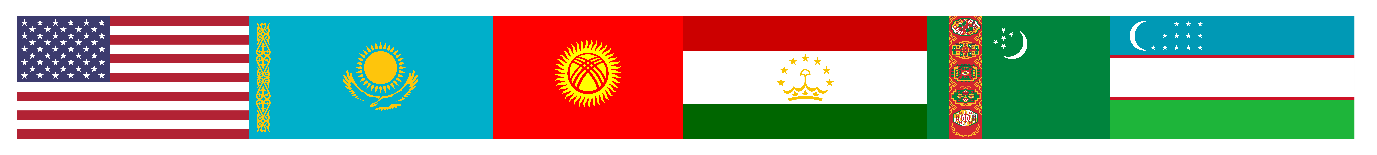 Central Asia Digital Trade Stakeholder Engagement Workshop
Cristen Bauer, U.S. Department of Commerce, CLDP
Tbilisi, Georgia
January 17 – 20, 2023
CLDP
COMMERCIAL LAW DEVELOPMENT PROGRAM
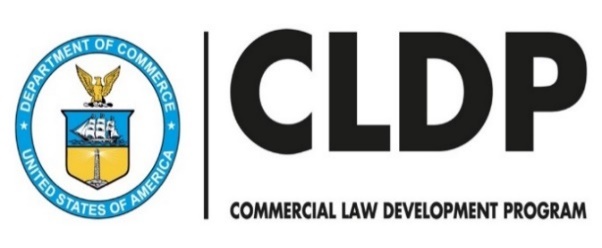 Задачи и подход
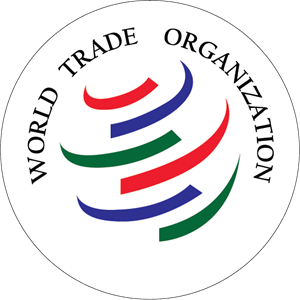 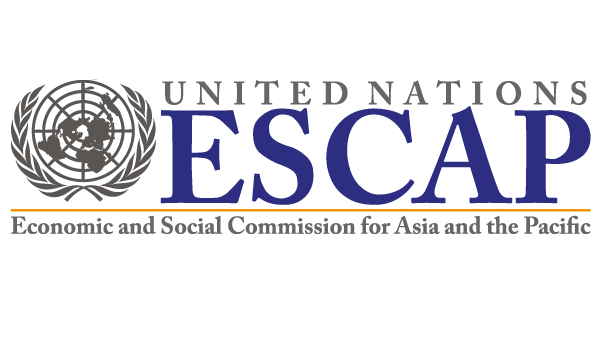 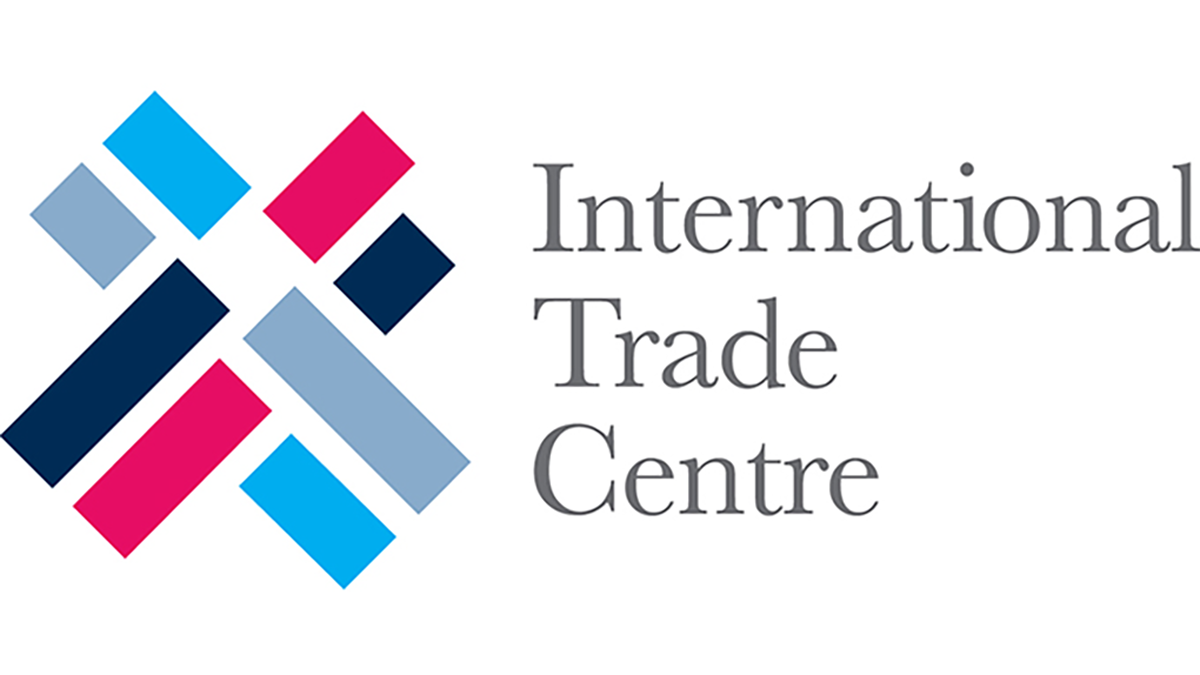 Соедините ЦАР с торговыми партнерами в США, Европе, Азии
Механизм диалога заинтересованных сторон по реформе
Определение проблем и решений
разработка рекомендаций по созданию правовой среды для цифровой торговли
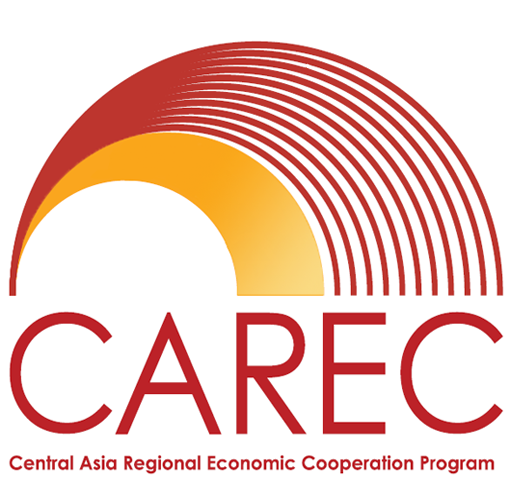 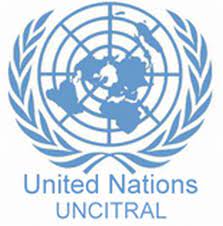 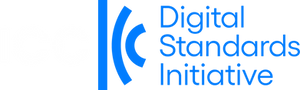 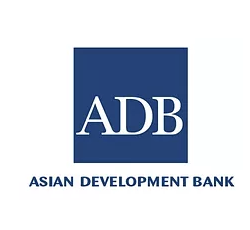 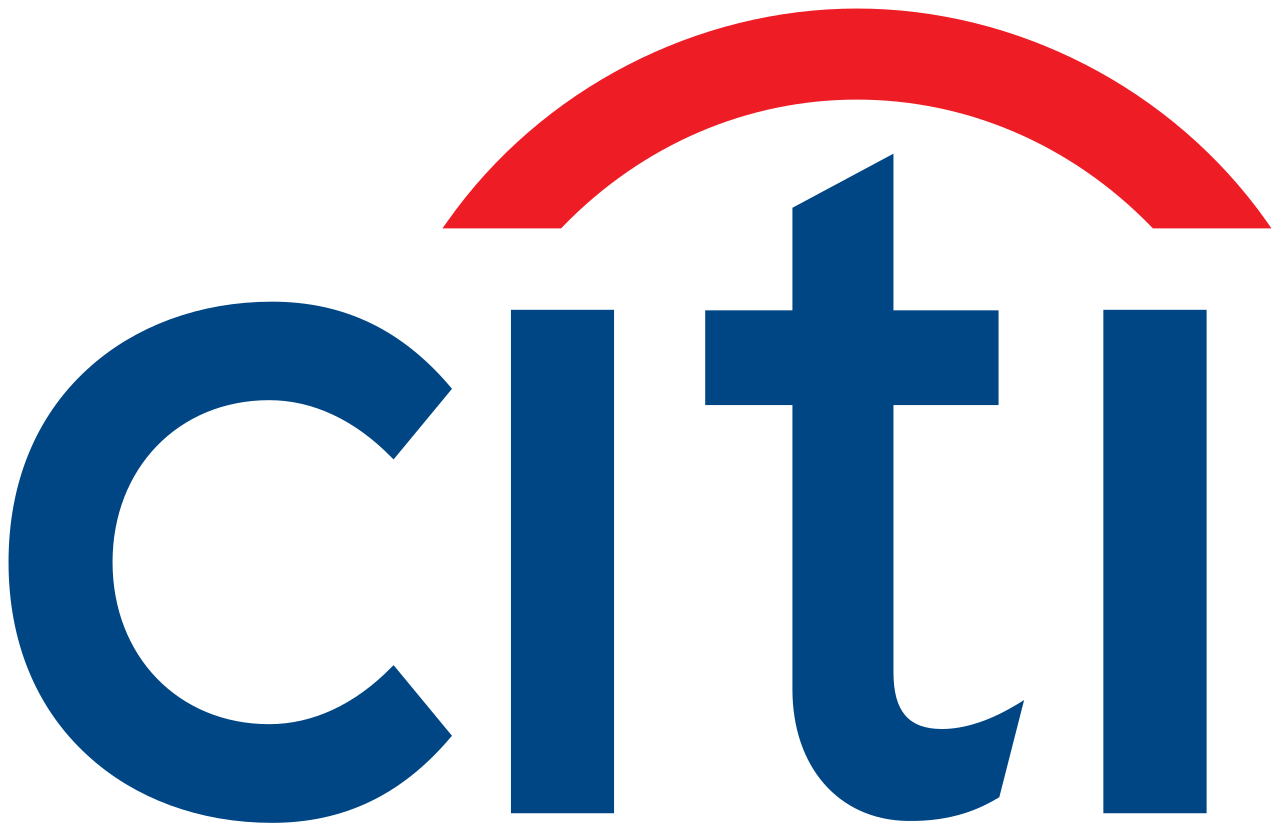 партнеры
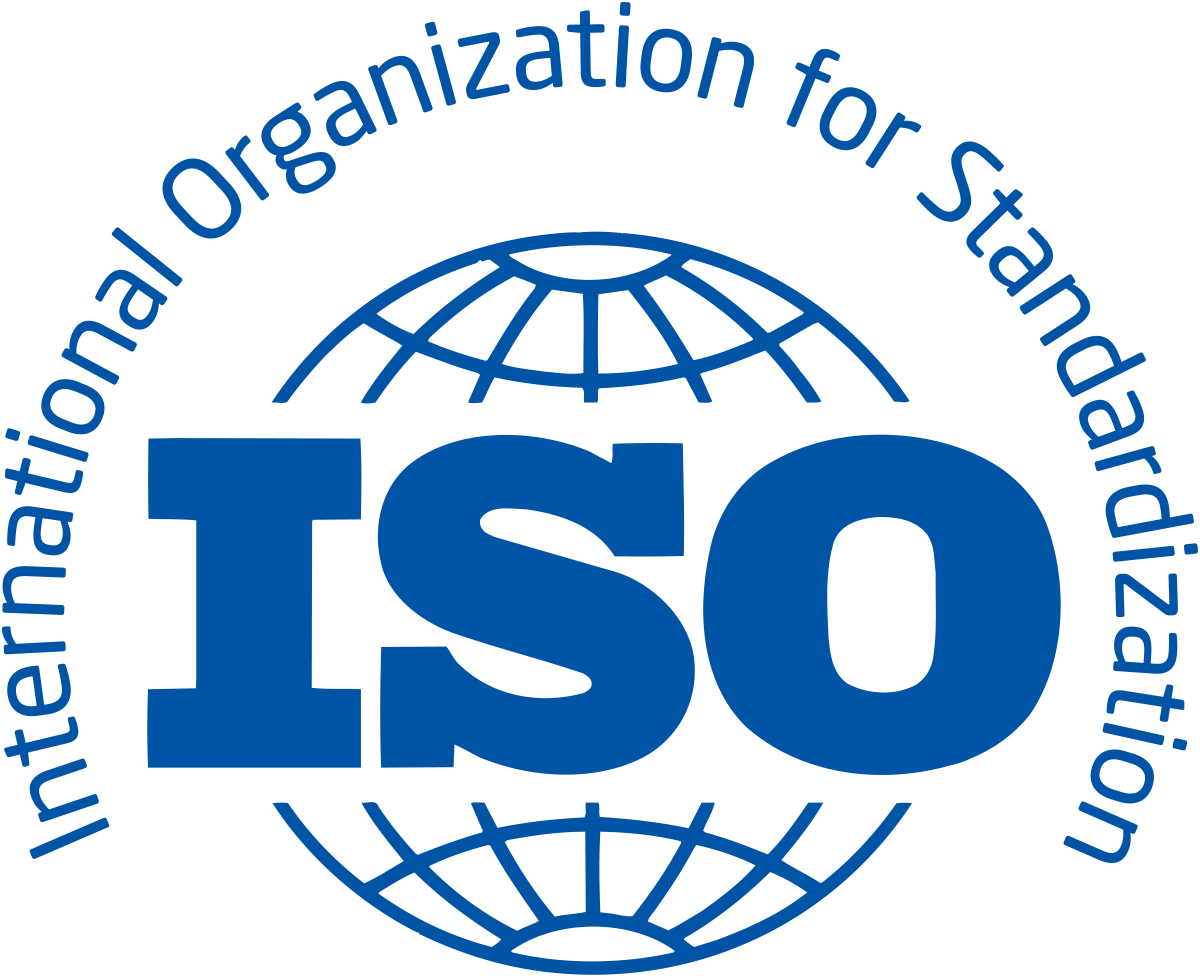 v
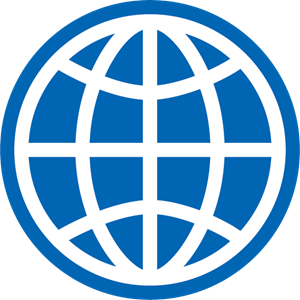 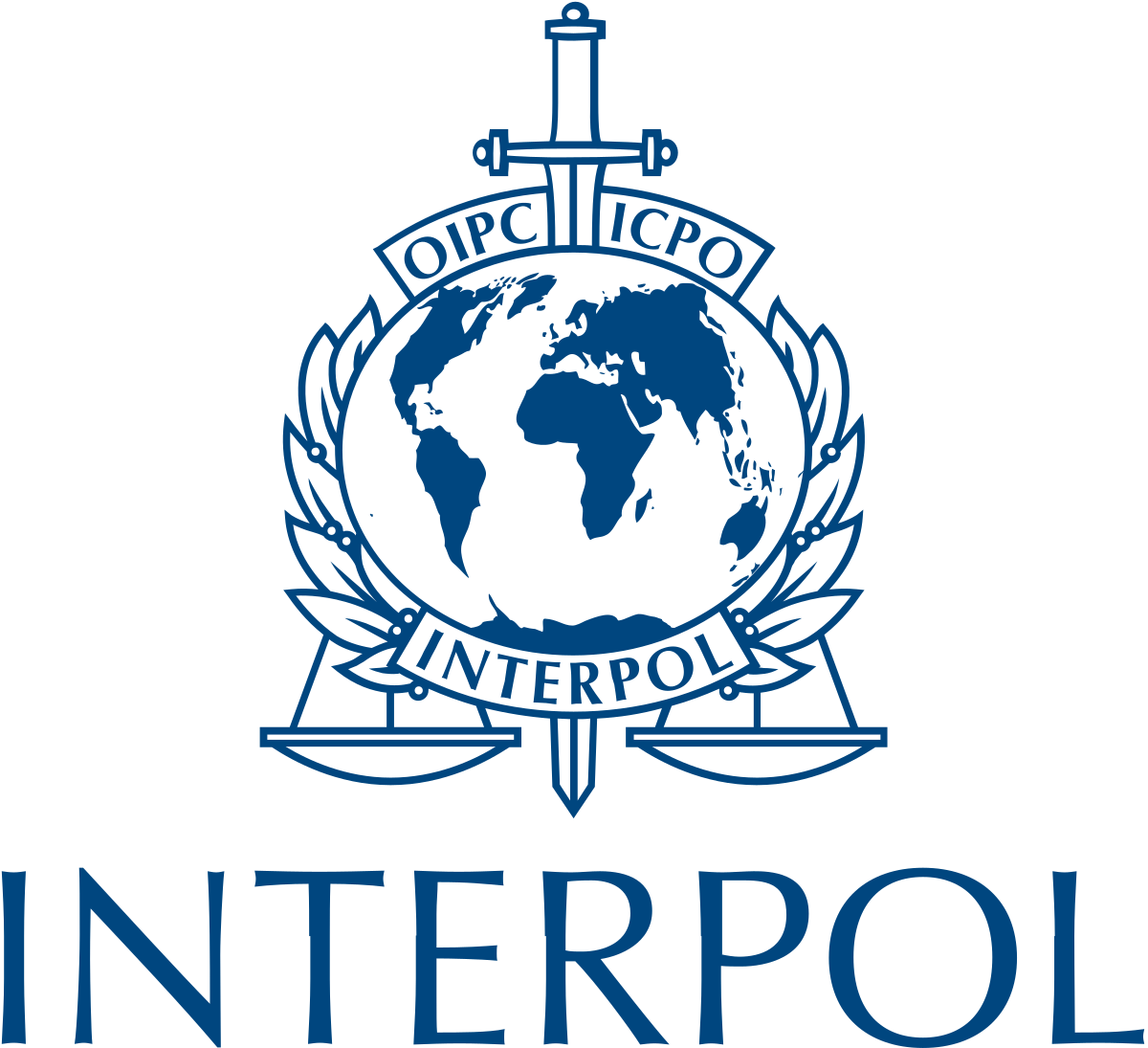 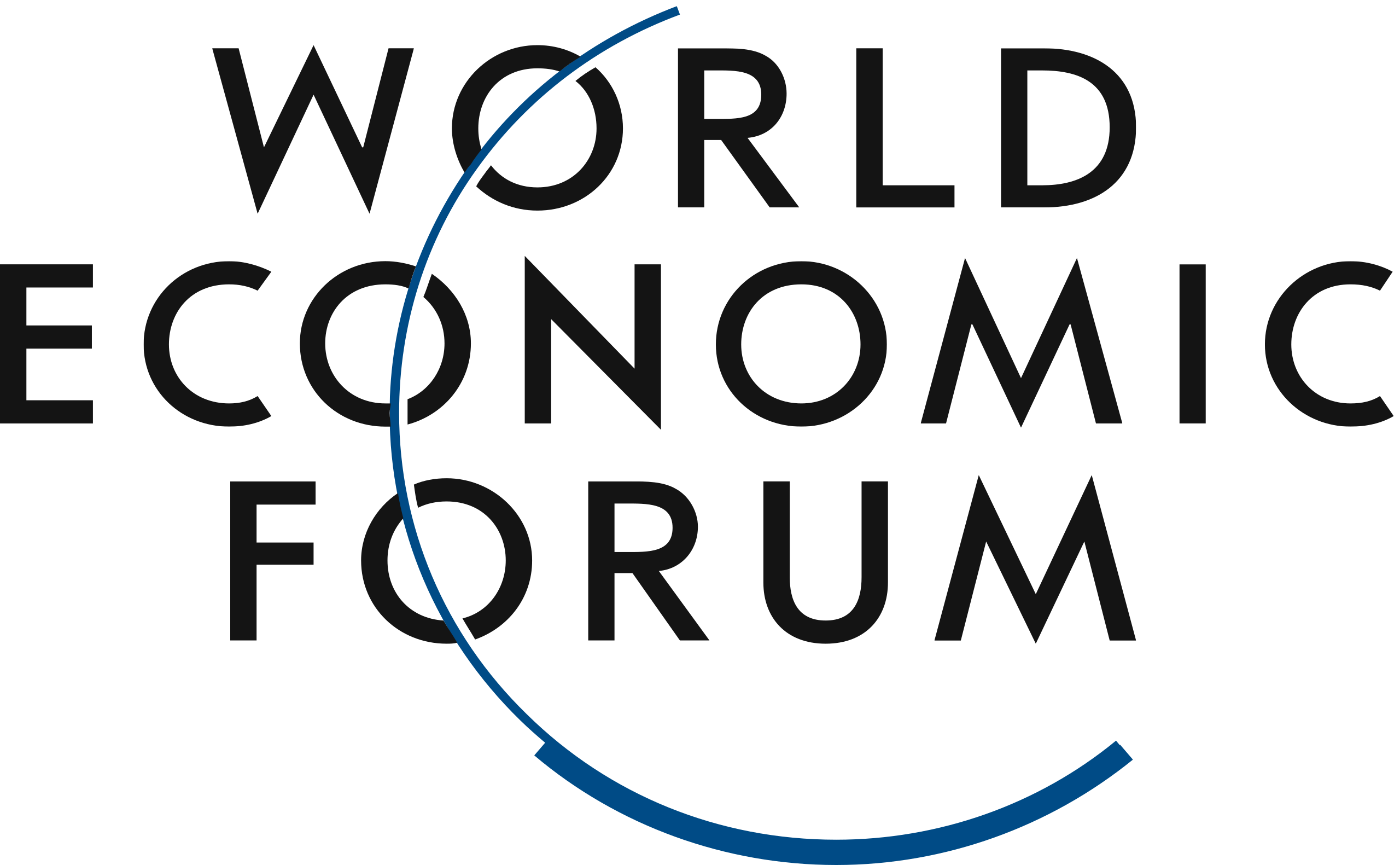 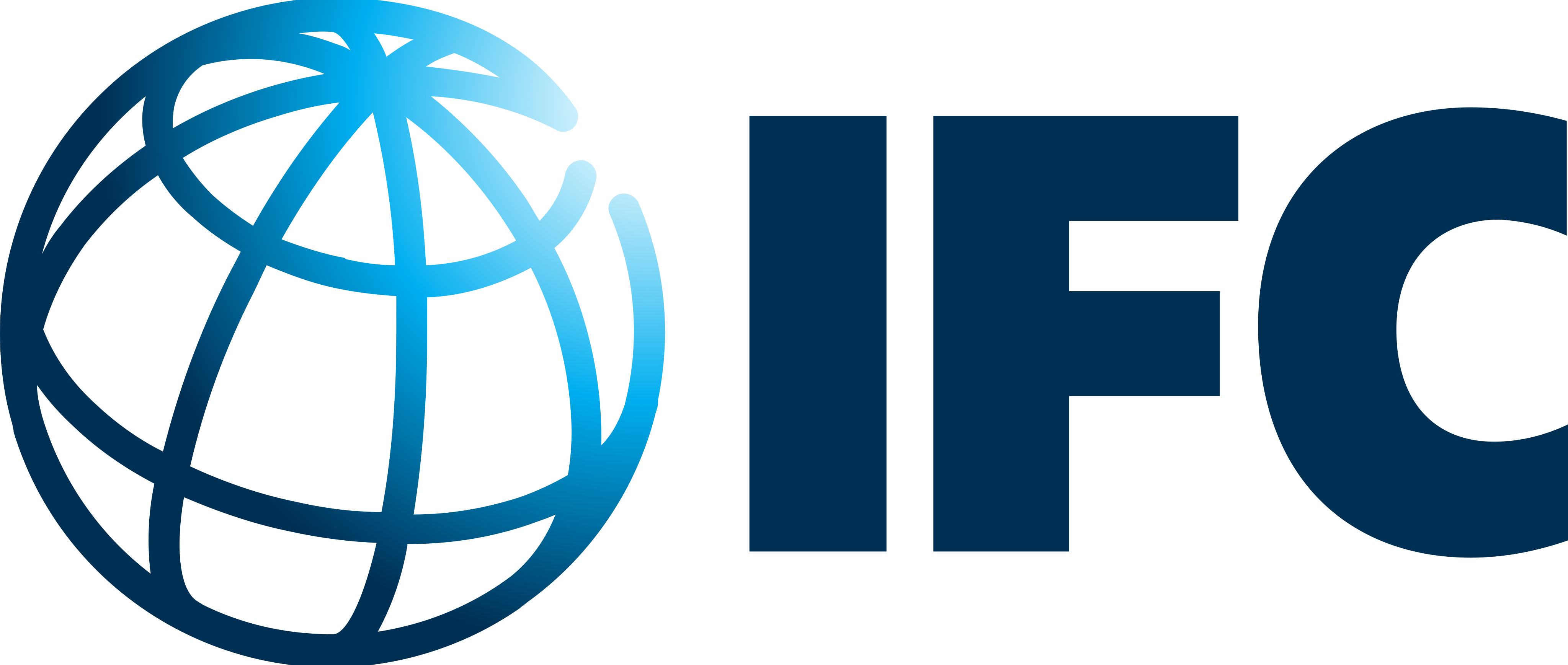 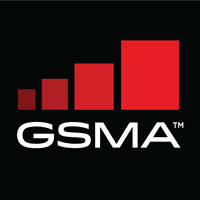 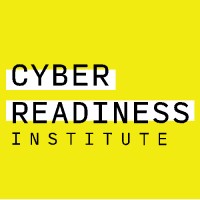 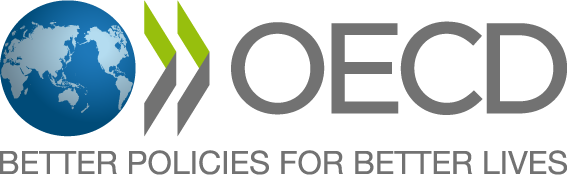 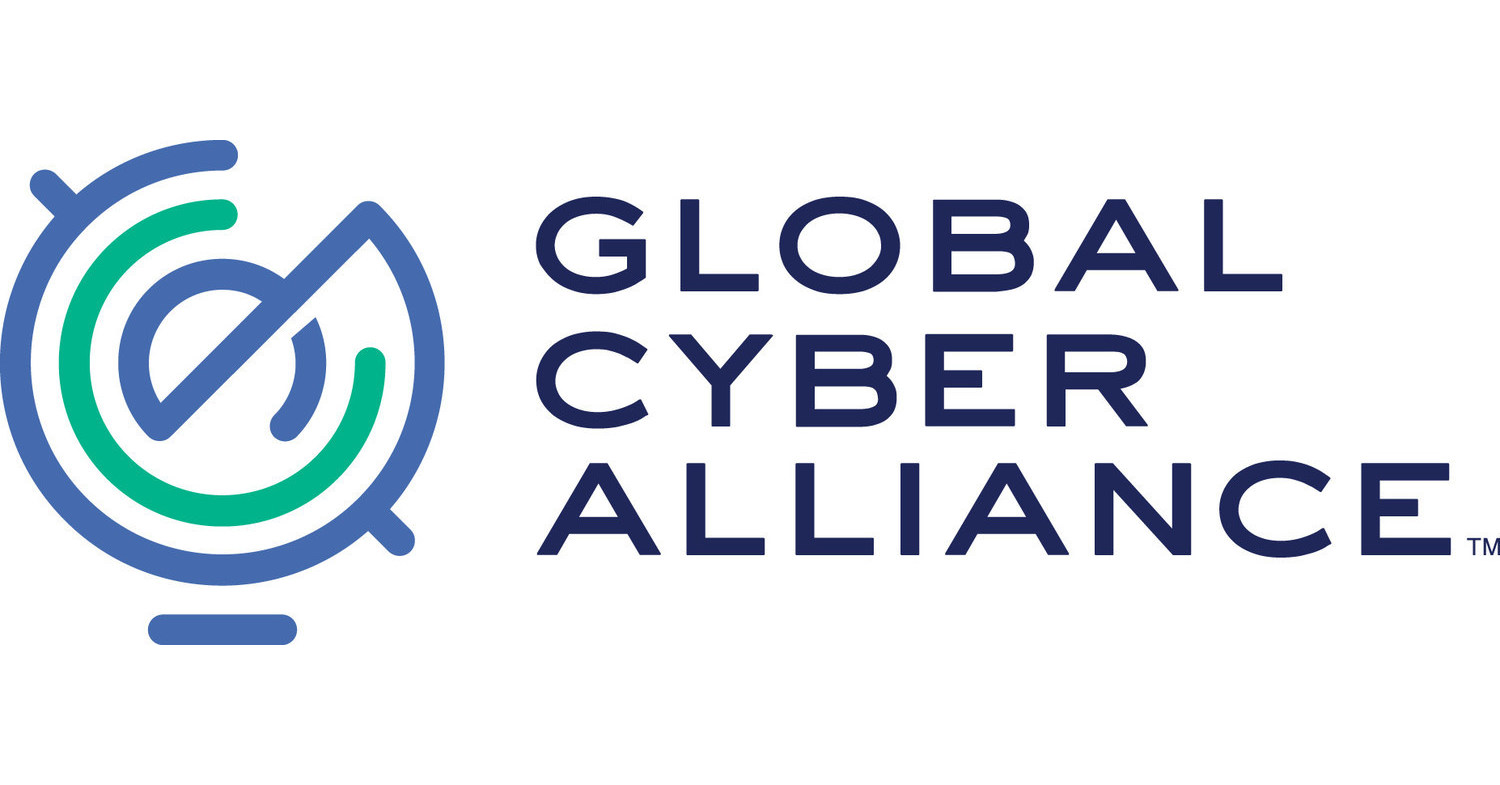 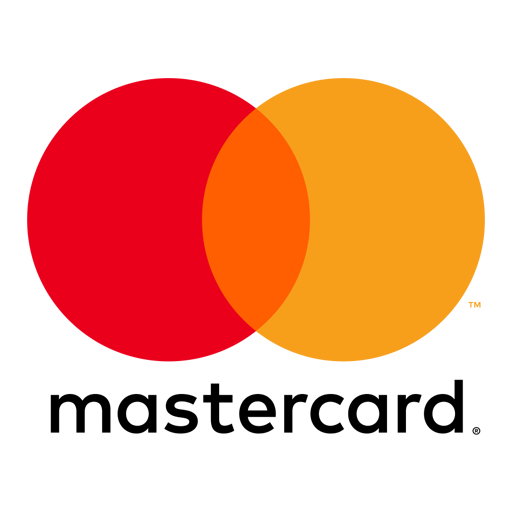 [Speaker Notes: The goal of the Working Group is to work with stakeholders to develop an open, inclusive, and secure digital infrastructure that will serve as a foundation for regional development and economic growth. 


The Working Group seeks to promote international best practices, remove digital trade barriers, and foster the necessary legal and regulatory environment that will allow digital trade to develop and thrive across the region.]
Мандат и объем вопросов
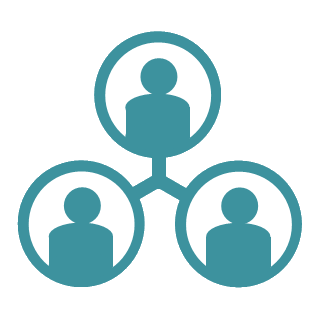 Правовая среда для цифровой торговли
Защита потребителя
Защита данных и конфиденциальность
Кибер-безопасности
Электронные транзакции
Электронные платежи
Цифровой налог
Взаимодействие с заинтересованными сторонами
Трансграничные потоки данных
[Speaker Notes: . The Working Group participants include government officials, domestic and international private sector, and civil society.]
DTWG процесс
[Speaker Notes: Anticipated Meeting Outcomes 
Draft actionable, practical recommendations for digital trade reforms to improve enabling environment for digital trade in CAR
Recommendations to be submitted to TIFA Council for consideration/adoption in October 2021
Draft regional digital trade Working Group priorities, agenda/roadmap, and core workstreams 
Agreement on meeting cadence and format for Working Group]
DTWG Временная шкала
Стамбульские итоги и следующие шаги
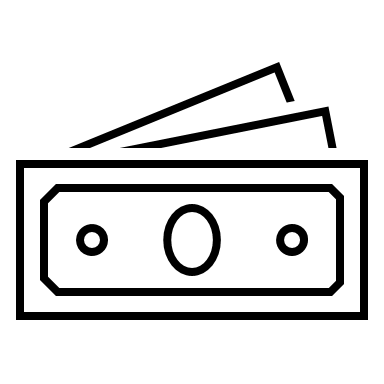 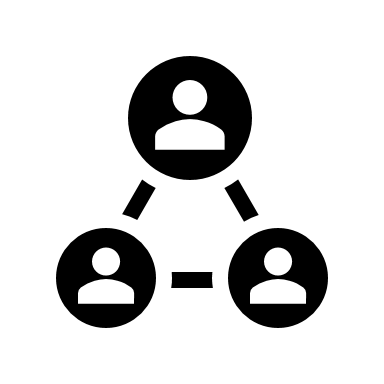 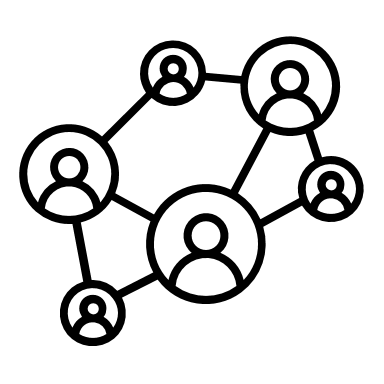 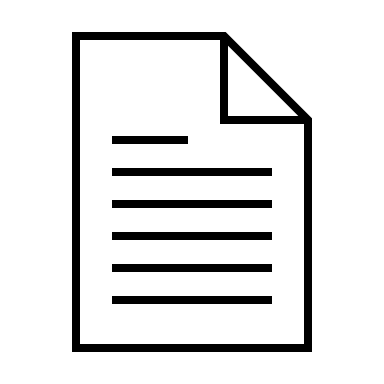 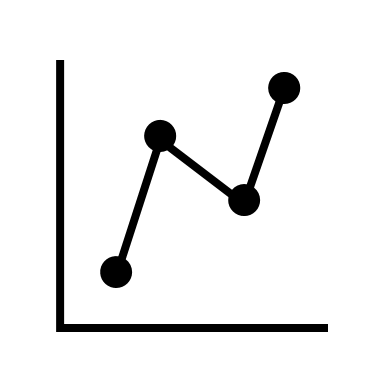 [Speaker Notes: 5. M/O for the week - presentations; reactions; discussion; open mic; Chatham HR vs Off the Record

Anticipated Meeting Outcomes 
Draft actionable, practical recommendations for digital trade reforms to improve enabling environment for digital trade in CAR
Recommendations to be submitted to TIFA Council for consideration/adoption in October 2021
Draft regional digital trade Working Group priorities, agenda/roadmap, and core workstreams 
Agreement on meeting cadence and format for Working Group  

Presentations Session
Meeting Protocol 
Participant list – if want to update, send whatsapp details, etc. 
virtual packet of slides, materials in EN/RU]
Взаимодействие с заинтересованными сторонами
общегосударственная координация / межминистерская коммуникация
внутренняя институциональная структура и рамки
процедуры согласования нормотворческого процесса
передовой опыт общественных консультаций, включая подробное описание процесса, примеры, извлеченные уроки
модернизация нормотворческих процессов
передовой опыт цифрового нормотворчества
На этой неделе: Семинар по взаимодействию с заинтересованными сторонами
Повестки дня, списки участников, контакты EN/RU
Виртуальные слайды, дополнительные материалы
Интерактивный
Повседневная
Интерпретация
Thursday
Friday
Wednesday
Tuesday
Секционные заседания для заинтересованных сторон продолжительностью полдня
Сочетание сессий обмена с ЦАР, США, Грузией, правительством, неправительственными организациям
Продолжаются  сеансы обмена
Презентации делегаций на полдня

Следующие шаги по DTWG